In order to play videos, click the Enable Content button above.
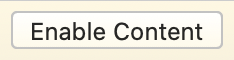 Innovating Your Future
A 4-week inquiry-based roadmap to the 2024 Challenge
[Speaker Notes: ++++ENABLE CONTENT WARNING++++
In order to play videos, click the Enable Content button in the Security Warning popup.

3M Young Scientist Challenge is excited to present a weekly inquiry-based learning opportunity: Innovating Your Future! 

This 4-week plan is designed to help you guide your students to a successful 3M Young Scientist Challenge entry. We will discuss how students can tackle seemingly insurmountable real-world challenges, by answering smaller, simpler research questions in a meaningful way.

In the first 3 weeks, we’ll be sharing sub-questions that tie to our overall research question. This will enable your students to tackle this challenge in a manageable way. We’ll provide suggested strategies for answering these questions in just 15 minutes, a warm-up activity, and a more interactive strategy that you can bring into your classroom.

The last week will be focused on the students’ individual submissions. We will provide you all the information, tips and tricks you need to ensure your student submits their entry.]
Our planet holds precious resources, and it is our responsibility to manage them so future generations can enjoy these resources!
Climate Tech
How can we create innovations that tackle climate-related challenges?
The BIG Question:
How can our school community innovate and reduce its environmental footprint?
Week #1Guiding Question
What are the ways you can encourage our school to reduce the use of plastic?
[Speaker Notes: Monday: Introduce the guiding question. Use the warm-up and/or “quick-fix” activity to start student observation. You can use all the activities or pick and choose for your students. You’ll find slides that you can print out or project for the Spotlight on Strategies (SOS) AEIOU and Wellness walk.

Wednesday: Go a little deeper. Students use the provided Discovery Education resources to explore this topic and explain their findings. Print or project hidden slides for students.

Friday: Making connections. Introduce your students to 2016 Top Young Scientist Maanasa to hear how she used science to improve our world. 

We want to hear from you! If your classroom is joining us on this Innovating Your Future journey, please send us stories, solutions, and photos on Twitter, Instagram, and Facebook, using #YoungScientist.]
Week #1—Monday
What are the ways you can encourage your school to reduce the use of plastics?
Today, we challenge you to begin to think about the BIG question above!
Warm-up: Use the AEIOU Instructional Strategy to summarize your learning from the videos below:
What are Microplastics? (NOAA)
The Oceans Are Filled with Plastic, and the Problem Might Get Worse (YouTube)
Article: Microplastics (Nat Geo)
Stunning New Video Shows Massive Plastic Debris in Ocean (YouTube)
Be ready to share your AEIOU responses with a partner or small group
Quick fix: 15 Minute Wellness Walk
With your partner and using the graphic organizer, tour our school to access what is happening currently with plastics.
After the tour, we will share observations from our Wellness Walk Graphic Organizers.
[Speaker Notes: Week #1—Monday 
Introduce the guiding question. Use the warm-up and/or “quick-fix” activity to start student observation. You can use all the activities or pick and choose for your students. The next hidden slides include (for you to print or project):
The Spotlight on Strategies AEIOU *please see presenter notes on the next slide for more information on how to use this strategy
Wellness Walk Slide

Let family members know about the work you are doing and send home the Family Letter found: Here.

Links:
NOAA, “What Are Microplastics?”: https://oceanservice.noaa.gov/facts/microplastics.html
YouTube, Newsy, “The Oceans Are Filled with Plastic, and the Problem Might Get Worse”: https://youtu.be/GFL7MK1-Pfs
National Geographic Society, “Microplastics”: https://education.nationalgeographic.org/resource/microplastics
YouTube, NBC Nightly News, “Stunning New Video Shows Massive Plastic Debris In Ocean”: https://youtu.be/nf8QHkSZr88]
AEIOU
[Speaker Notes: Instructional Strategy: AEIOU
Big Idea: Students interpret and summarize information from media or text in five descriptive categories. AEIOU provides multiple paths for students to express what they see, know, and wonder about the content, and challenges students to summarize ideas through different lenses. 
				
Steps:
Distribute AEIOU graphic organizers, or have students create their own on a blank piece of paper. Explain the meaning of each vowel for the purposes of this strategy.
A = Adjective: List a word or two that describes something you saw or learned.
E = Emotion: Describe how a particular part of the video made you feel.
I = Interesting: Write something you found interesting about the content/topic.
O = Oh!: Describe something that caused you to say “Oh!”
U = Um?: Write a question you have, or what you want to learn more about.

Have students watch the video segment. At each pause point, direct students to complete one or more of the five categories.

Provide additional time to allow students to complete their AEIOU connections. 

Have students share their responses.]
Wellness Walk
Work in pairs to explore a different part of your school and record your notes below.
Week #1—Wednesday
What are the ways you can encourage your school to reduce the use of plastics?
In class today we are going to take a deeper dive into resources that highlight why plastics are so widely used and how that contributes to our ecological footprint. You will use the entire class period today to:
Explore: Research plastics and what happens when you are finished using that bottle or bag:
What is Advanced Plastic Recycling? (YouTube)
TEDed—A brief history of plastic (YouTube)
Bottle to bricks: Lego finds the right fit with recycled plastic (Reuters)
Kenyan recycles plastic waste into bricks stronger than concrete (Reuters)
Ocean Pollution and Marine Debris (NOAA)
Explain: Gather evidence to build an explanation to the guiding question above. Please use the Explanation Writing Guide to guide your work.
[Speaker Notes: Week #1—Wednesday
Go a little deeper. Students use the resources in the following hidden slides to explore this topic and explain their findings. Please print or project the hidden slides depending on the needs of your classroom. 

Resources from Discovery Education:
YouTube, “What is Advanced Plastics Recycling?”: https://youtu.be/vCYtNbfdZuY
YouTube, TED-Ed, “A brief history of plastic”: https://youtu.be/9GMbRG9CZJw
Reuters, “Bottles to bricks: Lego finds the right fit with recycled plastic”: https://www.reuters.com/business/sustainable-business/bottles-bricks-lego-finds-right-fit-with-recycled-plastic-2021-06-23/
Reuters, “Kenyan recycles plastic waste into bricks stronger than concrete”: https://www.reuters.com/article/idUSKBN2A211M/
NOAA, “Ocean pollution and marine debris”: https://www.noaa.gov/education/resource-collections/ocean-coasts/ocean-pollution]
Week #1—Friday
In order to play videos, click the Enable Content button above.
What are the ways you can encourage your school to reduce the use of plastics?
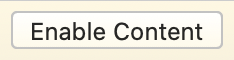 It is very easy to become blind to innovation. We are constantly surrounded by it. Let’s tap into your creativity! Think about how your ideas and solutions could be just what is needed to change our environment. 
Today, you will make connections to real student changemakers. Just like you, they started with just an idea and worked diligently to bring it to life.
This week we are highlighting America’s 2016 Top Young Scientist, Maanasa Mendu.
Check out Manasa’s 3M Young Scientist Challenge Entry Video
[Speaker Notes: Week #1—Friday
Making connections. Introduce your students to 2016 Top Young Scientist Maanasa to hear how she used science to improve our world.]
Parent or Guardian Permission
You need parent or guardian permission to enter in the 3M Young Scientist Challenge. 
At this point in time, I would like to send a letter home with you to introduce your families to the challenge and begin the registration process.
If your family has trouble registering, they can email YSC@discoveryed.com.
[Speaker Notes: Link for Letter to parents/guardians (available in English and Spanish) can be found here: https://youngscientistlab.com/annual-challenge/challenge-resources]
Week #2Guiding Question
What impact would going paperless in your classroom have on the ecological footprint of your school?
[Speaker Notes: Monday: Introduce the above guiding question. Use the warm-up or “quick-fix” activity to start student conversation and brainstorms.
In the following slides you will use the Instructional Strategy: Half the Story. After viewing magnified sections of an image, students are tasked with making predictions about what the image is and what they will be studying. Half the Story is an engaging way to introduce a topic or unit of study. Students are challenged with making predictions and considering other perspectives as the strategy unfolds. Share the image portion with students. Ask students to make predictions about what the image could be, based on the portion they are viewing. Allow time for students to share their thinking with the class.
Print or project the hidden “My Idea, My Idea Details” slide for students to record their thoughts. 

Wednesday: Go a little deeper. Use the Discovery Education resources to have students explore the concept of one’s Ecological Footprint. Make sure to print the following hidden slides in order for students to complete the activity. 

Friday: Make connections. Introduce your students to 2015 Top Young Scientist Hannah to hear how she is innovating a better tomorrow. 

Teacher Note: To excite your students, share this video about the value of mentorship (https://youtu.be/7ri3SM2OTkY).

Have all of your students registered for the challenge? Do they all know their usernames and passwords? If not, help them to resolve this and encourage them to talk with their parents about setting up the account. If technical difficulties arise, please, contact us at: YSC@discoveryed.com. 

We want to hear from you! If your classroom is joining us on this Innovating Your Future journey, please send us stories, solutions, and photos on Twitter, Instagram, and Facebook, using #YoungScientist.]
Week #2—Monday
What impact would going paperless in your classroom have on the ecological footprint of your school?
Today is the second Monday of the Innovating Your Future roadmap to a final 3M Young Scientist Challenge entry. We have a new guiding question this week!
Warm-up: Instructional Strategy: Half the Story
Look at projected images and make predictions about what the image could be.
Quick fix: Ideas and Details. Think–Pair–Share
Think about the solutions to the question, “What impact would going paperless in your classroom have on the ecological footprint of your school?”
Pair up to discuss solutions with your partner—Use the My Idea, My Idea Details Sheet.
Share ideas and details with your class during discussion.
[Speaker Notes: Week #2—Monday
Introduce the above guiding question. Use the warm-up or “quick-fix” activity to start student conversation and brainstorms. 
In the following slides you will use the Instructional Strategy: Half the Story. After viewing magnified sections of an image, students are tasked with making predictions about what the image is and what they will be studying. Half the Story is an engaging way to introduce a topic or unit of study. Students are challenged with making predictions and considering other perspectives as the strategy unfolds. Share the image portion with students. Ask students to make predictions about what the image could be, based on the portion they are viewing. Allow time for students to share their thinking with the class. 
Print or project the hidden “My Idea, My Idea Details” slide for students to record their thoughts.]
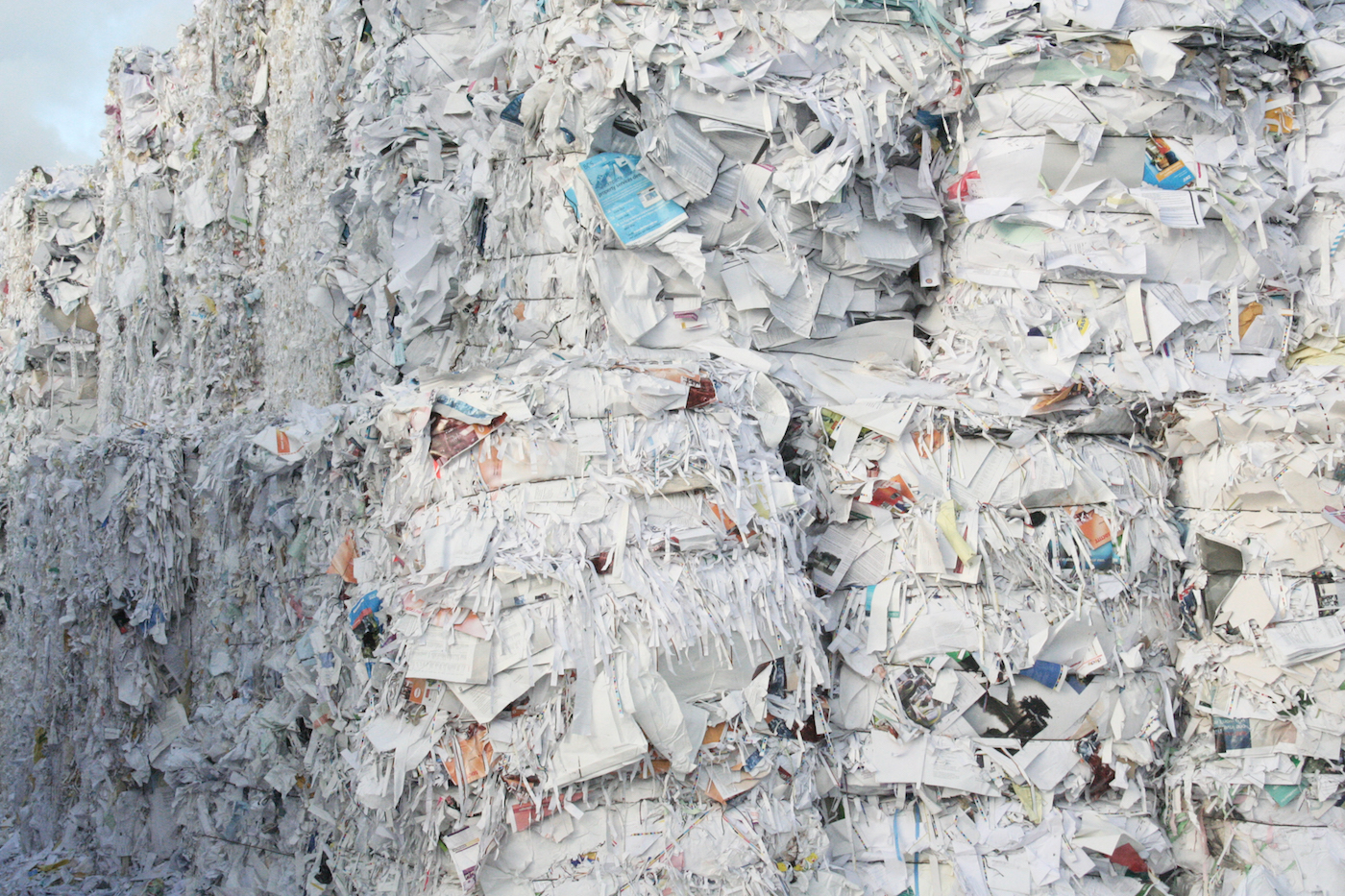 [Speaker Notes: Share this image portion with students. Ask students to make predictions about what the image could be, based on the portion they are viewing. Allow time for students to share their thinking with the class.]
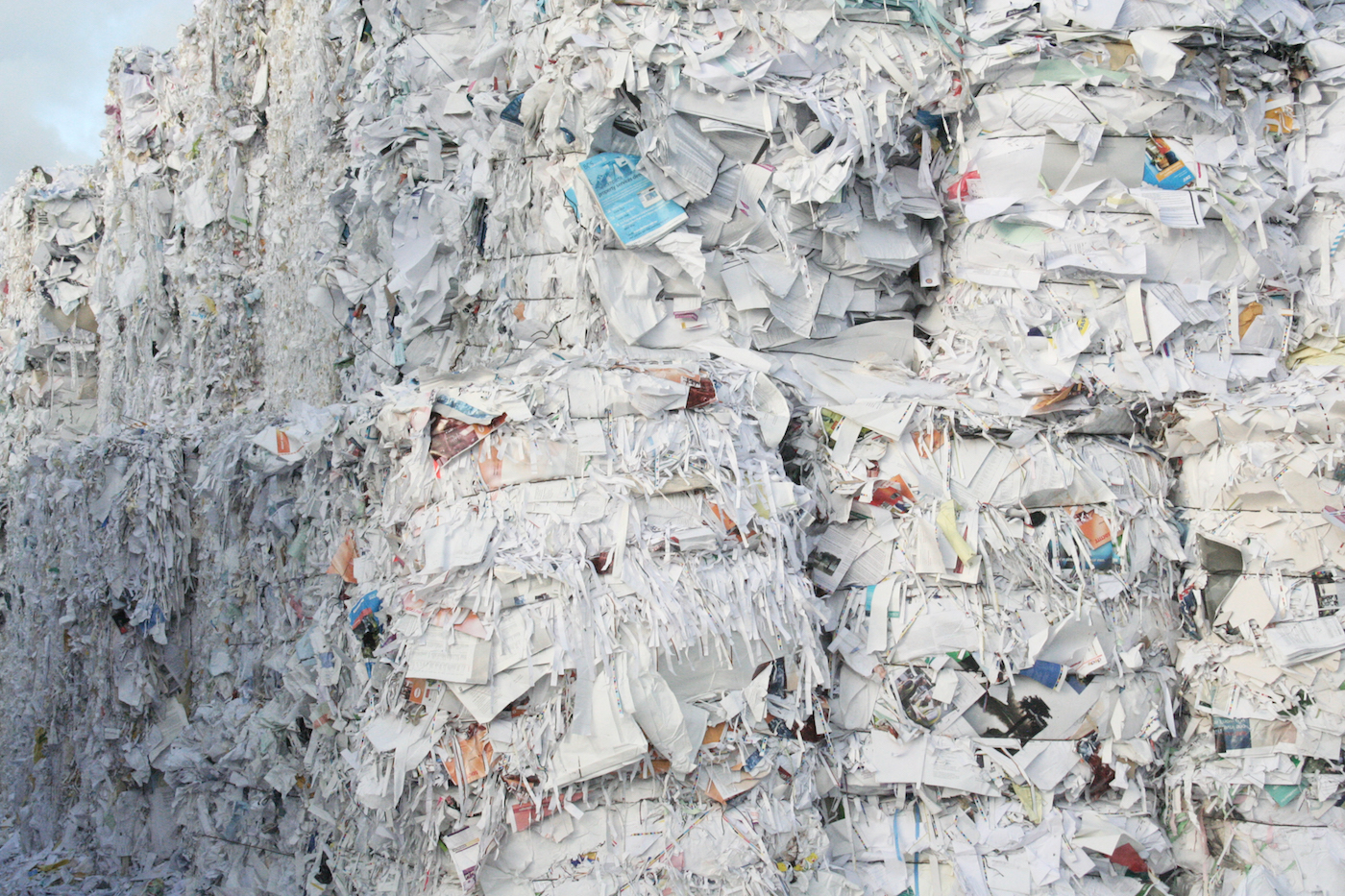 [Speaker Notes: Ask students to evaluate their predictions and discuss how their predictions may have changed as more information was revealed.]
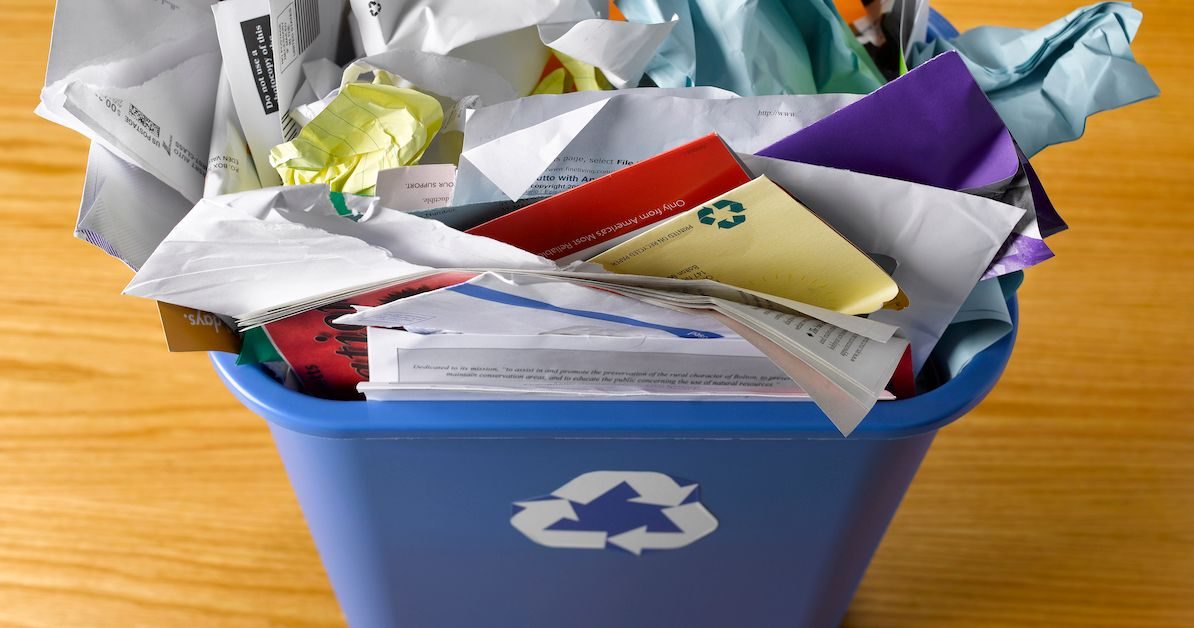 [Speaker Notes: Share this image portion with students. Ask students to make predictions about what the image could be, based on the portion they are viewing. Allow time for students to share their thinking with the class.]
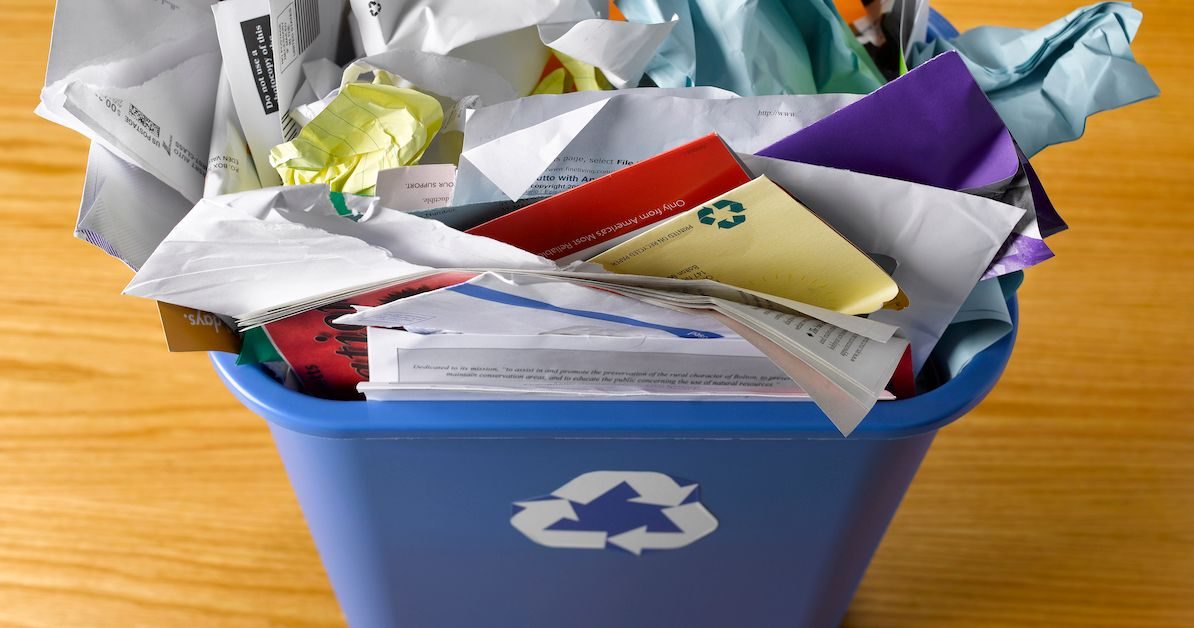 [Speaker Notes: Ask students to evaluate their predictions and discuss how their predictions may have changed as more information was revealed.]
My Ideas
What impact would going paperless in your classroom have on the ecological footprint of your school?
[Speaker Notes: Print or project for student usage.]
Week #2—Wednesday
What impact would going paperless in your classroom have on the ecological footprint of your school?
For a deeper dive, we’re exploring the concept of one’s Ecological Footprint. We are going to use a carbon footprint calculator.
Many of our daily activities—such as using electricity, driving a car, or disposing of waste—cause greenhouse gas emissions. Together these emissions make up a household's carbon footprint.
The calculator estimates your footprint in three areas: home energy, transportation, and waste. Everyone's carbon footprint is different depending on their location, habits, and personal choices.
For a more accurate estimate, use your own numbers. Gather your utility bills (electricity, natural gas, fuel oil, propane) to calculate your average use over a year. You can find your car's rated fuel efficiency at fueleconomy.gov, or you can calculate your car's actual efficiency.
As you complete the activity, use the virtual lab slides for your work.
[Speaker Notes: Week #2—Wednesday
Go a little deeper. Use the Discovery Education resources to have students explore the concept of one’s Ecological Footprint. Make sure to print the following hidden slides in order for students to complete the activity.]
Virtual Lab: Carbon Footprint Calculator
Student Planning Sheet
Variable (List the things that can change: _______________________________________________________________________________________________________________
Variable I will change: ________________________________
Testable Question: _________________________________________________________________________________________________________________________________
This is a fair test because: ___________________________________________________________________________________________________________________________
Hypothesis: ______________________________________________________________________________________________________________________________________
Procedure: _______________________________________________________________________________________________________________________________________________________________________________________________________________
Virtual Lab: Carbon Footprint Calculator
Student Planning Sheet
Week #2—Friday
What impact would going paperless in your classroom have on the ecological footprint of your school?
Today, we’re highlighting a student changemaker who is already innovating a better tomorrow for all of us. Let’s learn about Hannah Herbst, 2015 winner of the 3M Young Scientist Challenge. 
Check out Hannah’s 3M Young Scientist Challenge Entry Video
Now check out this video to see what advice you can learn from Hannah!
Use last week’s Instructional Strategy AEIOU to summarize what you learned from Hannah.
Check out Hannah’s 3M Young Scientist Challenge Entry Video
[Speaker Notes: Week #2—Friday
Make connections. Introduce your students to 2015 Top Young Scientist Hannah to hear how she is innovating a better tomorrow. Have students use the strategy: AEIOU while they watch the videos. Project or print the following slide so students can record their thoughts. 
Teacher Note: To excite your students, share this video about the value of mentorship (https://youtu.be/7ri3SM2OTkY).

Have all of your students registered for the challenge? Do they all know their usernames and passwords? If not, help them to resolve this and encourage them to talk with their parents about setting up the account. If technical difficulties arise, please, contact us at: YSC@discoveryed.com. 

We want to hear from you! If your classroom is joining us on this Innovating Your Future journey, please send us stories, solutions, and photos on Twitter and Facebook, using #YoungScientist.]
AEIOU
[Speaker Notes: Instructional Strategy: AEIOU
Big Idea: Students interpret and summarize information from media or text in five descriptive categories. AEIOU provides multiple paths for students to express what they see, know, and wonder about the content, and challenges students to summarize ideas through different lenses. 
				
Steps:
Distribute AEIOU graphic organizers, or have students create their own on a blank piece of paper. Explain the meaning of each vowel for the purposes of this strategy.
A = Adjective: List a word or two that describes something you saw or learned.
E = Emotion: Describe how a particular part of the video made you feel.
I = Interesting: Write something you found interesting about the content/topic.
O = Oh!: Describe something that caused you say “Oh!”
U = Um?: Write a question you have, or what you want to learn more about.

Have students watch the video segment. At each pause point, direct students to complete one or more of the five categories.

Provide additional time to allow students to complete their AEIOU connections. 

Have students share their responses.]
Registration
Have you registered for the challenge? 
Do you know your username and password? 
If not, talk with your family about setting up the account. If technical difficulties arise, please, contact YSC@discoveryed.com.
Week #3Guiding Question
How could you make recycling and reusing an important part of your school culture?
[Speaker Notes: Monday: Introduce the above guiding question. Use the warm-up or “quick-fix” activity to encourage your students to connect the dots between their lives and recycling. Introduce the SOS Strategy “Connect the Dots” with your students. 

Wednesday: Go a little deeper. Use the Discovery Education resource to help your students develop a personalized plan for taking action. 

Friday: Make connections. Introduce your students to 2017 Top Young Scientist Gitanjali to hear how she was inspired by a real-world problem. 

We want to hear from you! If your classroom is joining us on this Innovating Your Future journey, please send us stories, solutions, and photos on Twitter, Instagram, and Facebook, using #YoungScientist.]
Week #3—Monday
How could you make recycling an important part of your school culture?
Today is the third Monday of the Innovating Your Future roadmap to a final 3M Young Scientist Challenge entry. Today you are going to answer the question above.
Warm-up: Using the Instructional Strategy: Connect the Dots, brainstorm answers to the following:
Make as many connections as you can between yourselves and recycling/reusing.
Be ready to share out during class discussion.
If your school has a Mission Statement, are there connections with what you just mapped out in Connect the Dots? Are there ways to make those connections with adjustments to the statement?
No Mission Statement? Great opportunity to write one.
[Speaker Notes: Week #3—Monday
Introduce the above guiding question. Use the warm-up or “quick-fix” activity to encourage your students to connect the dots between their lives and recycling. 

Introduce the Instructional Strategy: Connect the Dots
Students make text-to-self connections by creating a concept map that links their learning from a Discovery Education video to personal relevance. Making personal connections helps students remember key topics and concepts. By having students make connections between what they are learning and how it’s relevant to their lives, they commit the new learning into long-term memory.

Steps 
Select a question or video related to a current unit of study. 
Explain that students will be making connections from the topic to their lives. 
Provide students with a blank sheet of paper and have them make a dot in the center of the page. Under the dot, have them write the topic. 
Next, have students add a dot to the top of the paper and write their name below. 
Students should add dots to their page and make connections between the ideas they are writing down. They should add information and concepts from the video that connect to the topic and have meaning for them personally. 
When they finish, students should have a series of supporting details connecting the topic dot-to-dot with themselves. 
Have students share their dot diagram with a partner. 
Complete this activity with a whole group discussion, asking students to share their personal connections with the class.]
Week #3—Wednesday
How could you make recycling an important part of your school culture?
For a deeper dive, we’re learning about the activist Dr. Jane Goodall and will begin to develop a personalized plan for taking action.
Committing to Action: As you watch the video featuring Dr. Jane Goodall, take notes on the following questions:
What did we learn through Dr. Goodall’s research?
What inspired Dr. Goodall to work as an activist?
What is the main message of Roots & Shoots?
How has Dr. Goodall impacted the global community as a whole?
If you had the opportunity, what type of program would you create for your community?
[Speaker Notes: Week #3—Wednesday
Go a little deeper. For a deeper dive, we’re sharing a resource that will help your students develop a personalized plan for taking action. 
Watch the video featuring Jane Goodall. 
Throughout the video, pause and play to discuss the questions on the slide as a class, asking students to cite specific answers from the program.
Encourage the students to ask questions and discuss how they plan to impact their own community.]
Week #3—Friday
How could you make recycling an important part of your school culture?
Today is all about making connections, so we invite you to meet Top Young Scientist from a previous year’s competition, Gitanjali Rao. 
Gitanjali was also the first ever Time’s Kid of the Year in 2020.
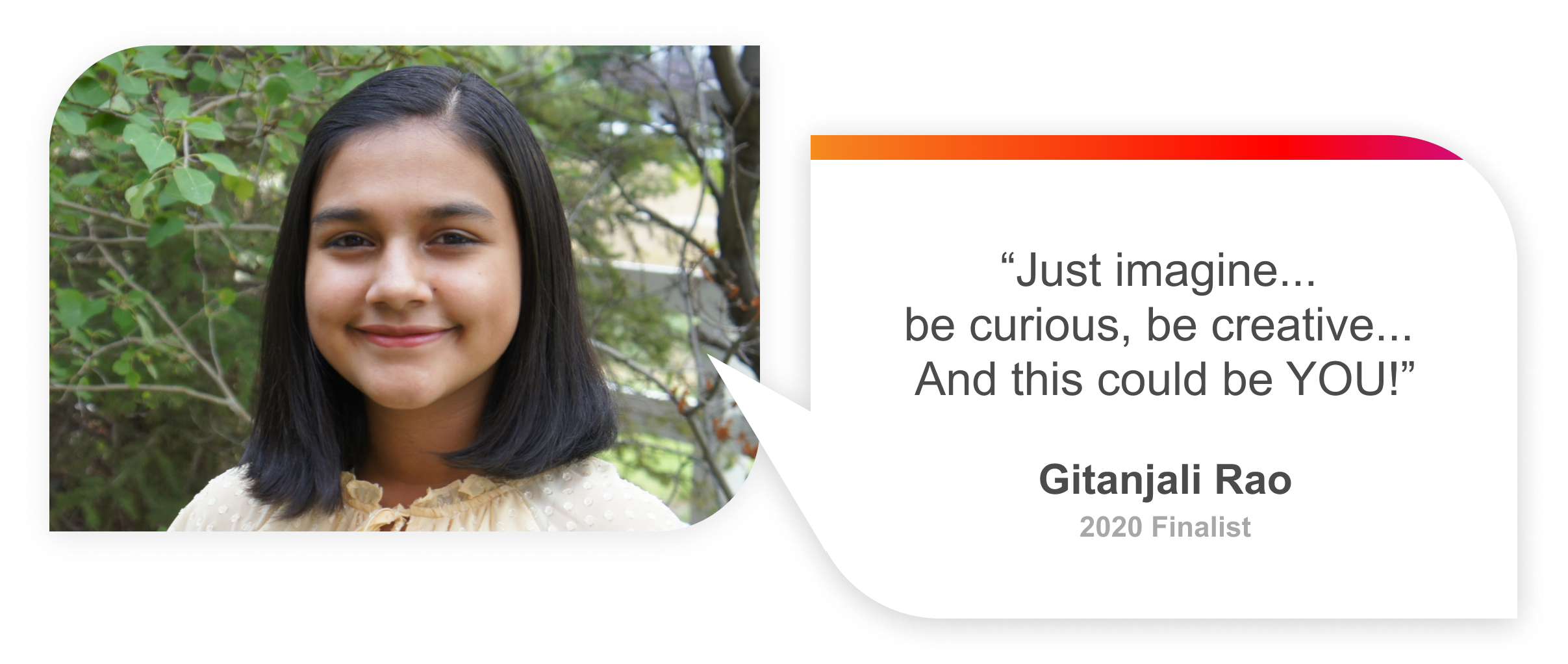 Check out this video to hear directly from Gitanjali about how it felt to win The 3M Young Scientist Challenge.
[Speaker Notes: Week #3—Friday
Make connections. Introduce your students to 2017 Top Young Scientist Gitanjali to hear how she was inspired by a real-world problem. Can students see themselves as the next Top Young Scientist?

Check out the 2022 Meet the Finalists & Mentors Video to excite your students about the possibilities!]
Parent or Guardian Permission
Next week you will complete your 3M Young Scientist Challenge project.
Make sure your parent(s) or guardian(s) has given approval for your participation!
Week #4Guiding Question
Which problem do you want to solve and how?
[Speaker Notes: Monday: Pick your problem & solution. Encourage your students to pick one of the Innovating Your Future research questions, or one of their own, and brainstorm their solution. Ask students to use the project template to brainstorm and narrow down their problem and potential solution. 

By Wednesday, they should have completed steps 1–5.

Wednesday: Script & Storyboard. Students can use the storyboard template to illustrate what they want each scene in their video to portray. Write a script and start to memorize or make cue cards. Ask students to use the storyboard to plan each shot of their video. 

Friday: Press Record. A simple cell phone video is great. Remember the video must be 1–2 minutes in length. If students need more time to rehearse, they can record for homework and submit in their account on YoungScientistLab.com.

We want to hear from you! If your classroom is joining us on this Innovating Your Future journey, please send us stories, solutions, and photos on Twitter, Instagram, and Facebook, using #YoungScientist.]
What kind of innovation would…
Combat rising temperatures around the globe?
Make drinking water cleaner for people across the world?
Reduce your carbon footprint?
Improve air quality?
Create new ways to use recycled materials?
Clean up our oceans and forests for wildlife?
Build more products with less material?
Make it easier for people to recycle?
[Speaker Notes: Monday: Pick your problem & solution. Encourage your students to pick one of the Innovating Your Future research questions, or one of their own, and brainstorm their solution. Ask students to use the project template to brainstorm and narrow down their problem and potential solution. 

By Wednesday, they should have completed steps 1–5.

Wednesday: Script & Storyboard. Students can use the storyboard template to illustrate what they want each scene in their video to portray. Write a script and start to memorize or make cue cards. Ask students to use the storyboard to plan each shot of their video. 

Friday: Press Record. A simple cell phone video is great. Remember the video must be 1–2 minutes in length. If students need more time to rehearse, they can record for homework and submit in their account on YoungScientistLab.com.

We want to hear from you! If your classroom is joining us on this Innovating Your Future journey, please send us stories, solutions, and photos on Twitter, Instagram, and Facebook, using #YoungScientist.]
Week #4—Monday
Which problem do you want to solve and how?
THE FINAL CHAPTER: Creating Your Challenge Entry
We are finally here! The last week of the Innovating Your Future roadmap. It is now time for you to work individually on your final 3M Young Scientist Challenge entry. 
The first step in this process is to pick a question to tackle. You are welcome to use one of the prompts from the Innovating Your Future campaign or chose your own!
Use the project template you were given to brainstorm and narrow down your problem and potential solution.
By Wednesday, you should complete steps 1–5.
[Speaker Notes: Week #4—Monday
Pick your problem & solution. Encourage your students to pick one of the Innovating Your Future research questions, or one of their own and brainstorm their solution. Ask students to use the project template to brainstorm and narrow down their problem and potential solution. 

By Wednesday, they should have completed steps 1–5.]
Week #4—Wednesday
Which problem do you want to solve and how?
Now, it’s time to plan!
Having a plan is the key to an engaging video. Watch the videos from past finalists again, pay attention to their pace and emphasis. What makes the videos engaging? What do they do to generate excitement? How do they clearly communicate scientific ideas?
Use the storyboard to plan each shot of your video.
Best tips:
Write a script using cue cards. 
Know your scripts well enough to sound confident and natural. 
Speak clearly to ensure your audience understands you. 
By Friday, you should have completed steps 6–8 in the project template.
[Speaker Notes: Week #4—Wednesday
Script & Storyboard. Students can use the storyboard template to illustrate what they want each scene in their video to portray. Write a script and start to memorize or make cue cards. Ask students to use the storyboard to plan each shot of their video.]
THANK YOU!Happy innovating!